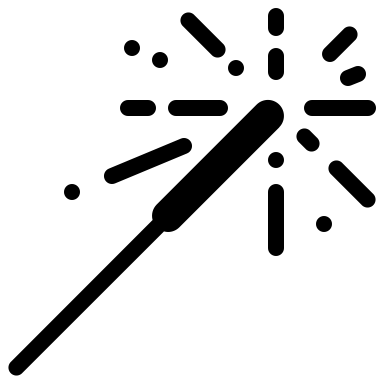 일본의 축제에 관하여
일본어 일본학과 22140387 양석준
목차
축제란?
축제의 역사와 변화
사계절의 축제
1-봄 축제(3~5월)
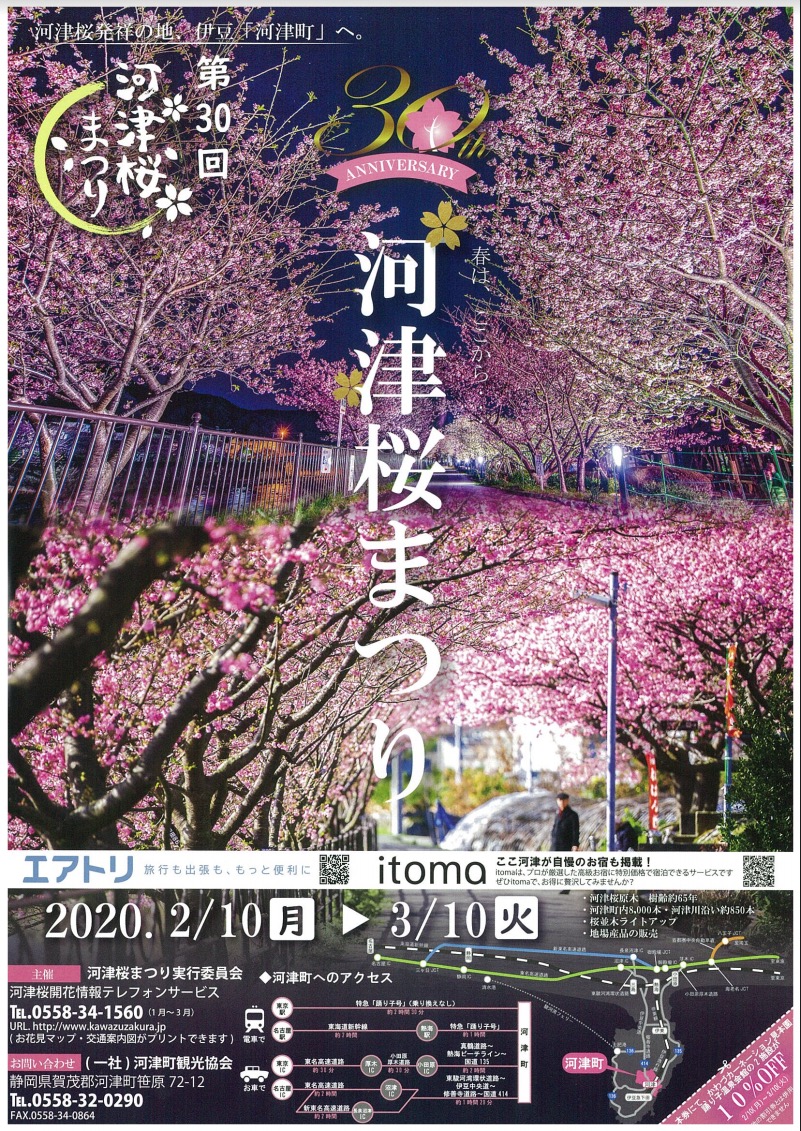 벚꽃 축제를 홍보하는 포스터
2-봄 축제(3~5월)
1-여름 축제(6~8월)
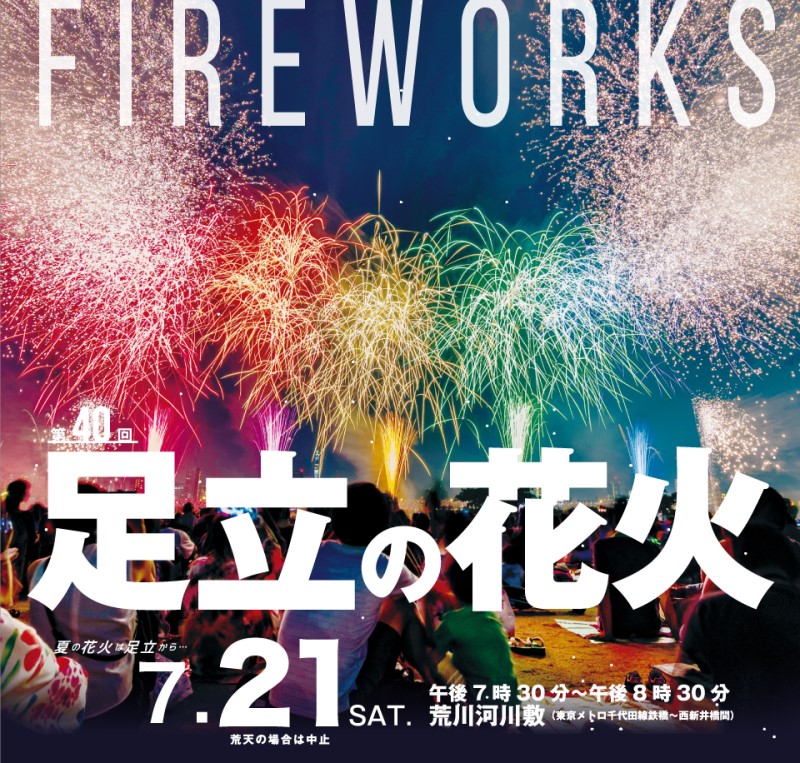 불꽃축제 하나비(花火)
홍보 포스터
2-여름 축제(6~8월)
3-여름 축제(6~8월)
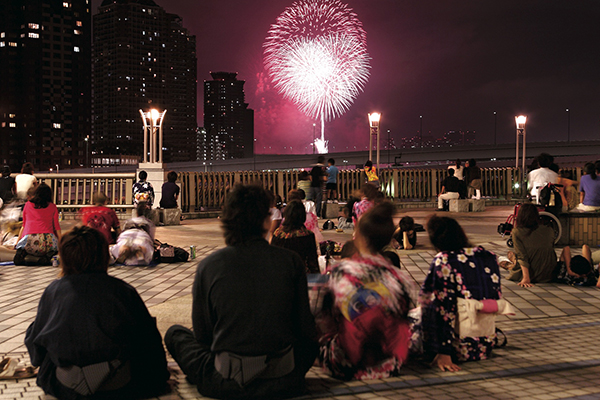 전통의상인 유카타를 입고 불꽃축제를 구경하는 주민들
가을 축제(9~11월)
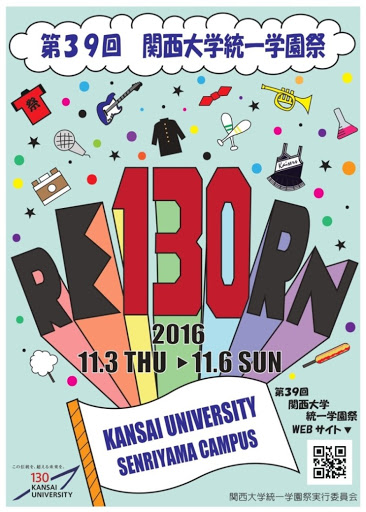 일본 학교 축제 홍보 포스터
1-겨울 축제(11~2월)
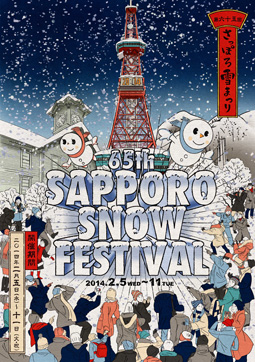 삿포로 눈 축제 홍보 포스터
2-겨울 축제(11~2월)
지역 축제와 일본의 3대축제
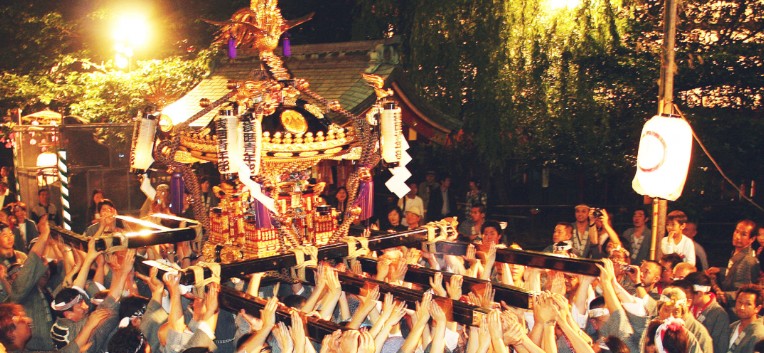 1-간다 마츠리
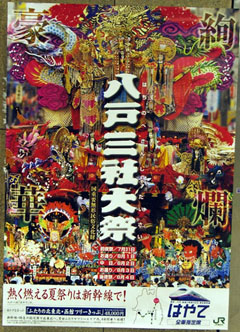 간다 마츠리 홍보 포스터
2-간다 마츠리
1-기온 마츠리
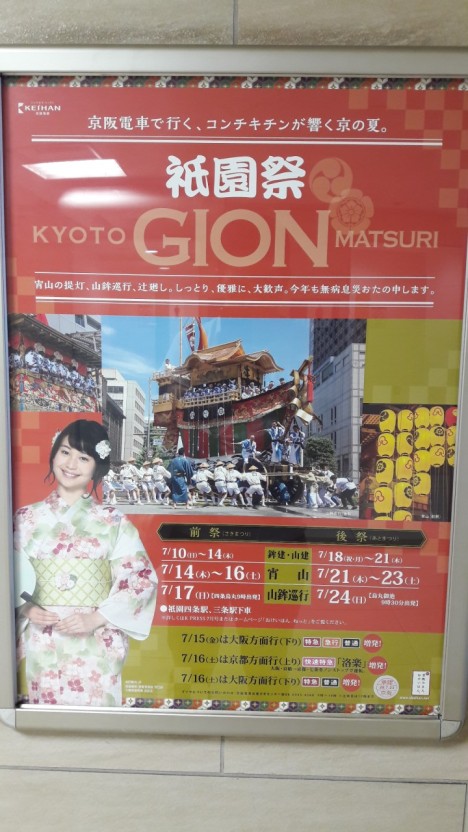 시내에 붙어있는 기온 마츠리 홍보 포스터
2-기온 마츠리
1-텐진 마츠리
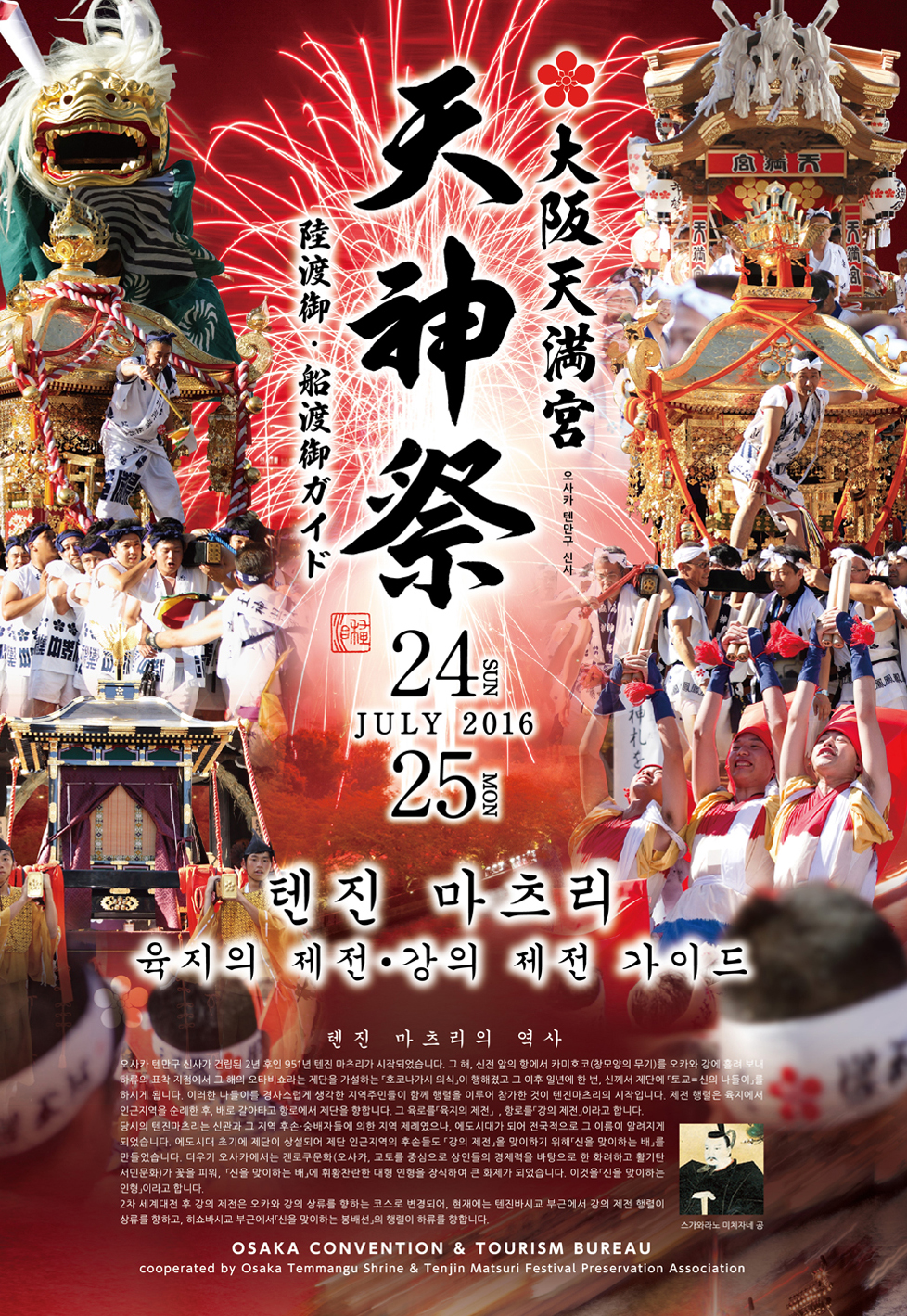 텐진 마츠리 홍보 포스터
2-텐진 마츠리
일본 축제의 모습
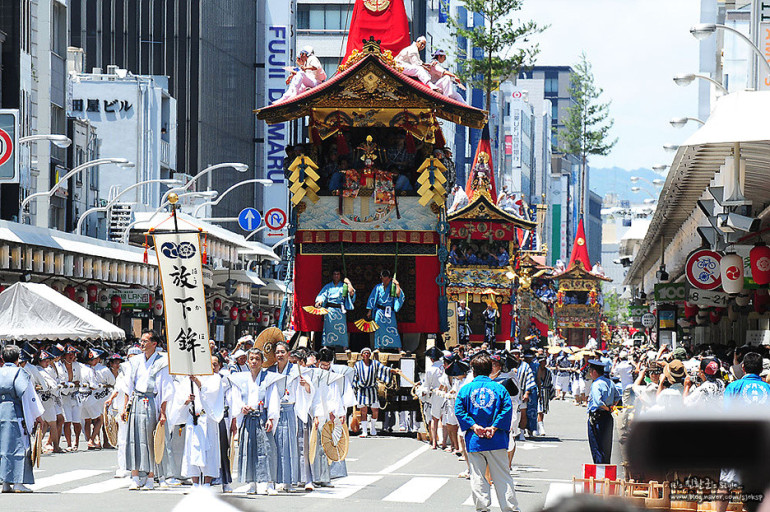 일본의 기온 마츠리 축제의 모습 영상
https://www.youtube.com/watch?v=iUN61gtTeJk
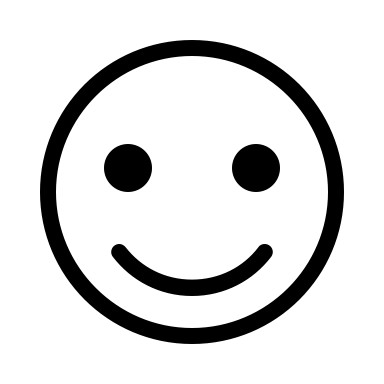 감사합니다